Berufsbildungsverantwortliche
Übersicht
Die verschiedenen Berufsbildungsverantwortlichen
3
Berufsbildner/innen in Lehrbetrieben und üK
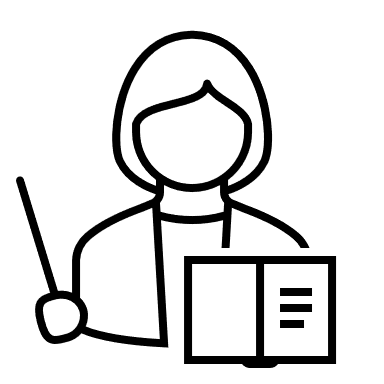 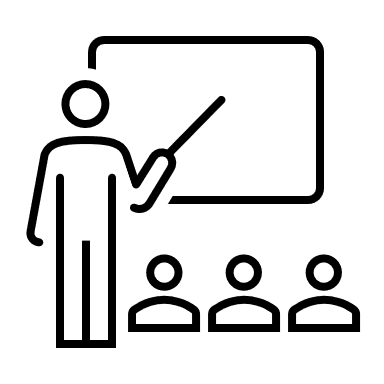 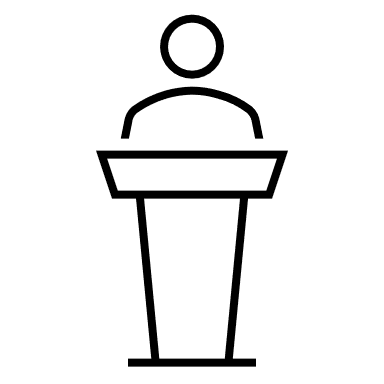 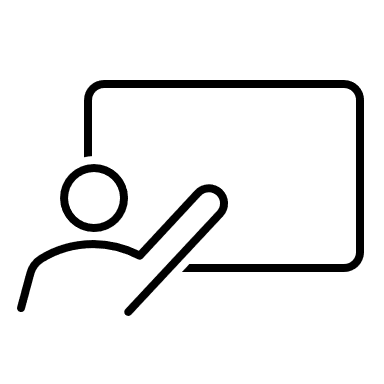 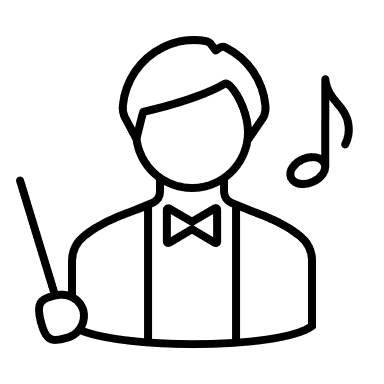 Die Berufsbildner/innen in Lehrbetrieben
BBV Art. 44
Zwei Jahre berufliche Praxis im Lehrgebiet
Berufspädagogische Qualifikation (100 Lernstunden) 

oder 40 Kursstunden
Eidg. Fähigkeitszeugnis 

oder eine gleichwertige Qualifikation
5
Die Bildung für Berufsbildner/innen in Lehrbetrieben
Eidg. Fähigkeitszeugnis
oder gleichwertige
fachliche Qualifikation

Berufserfahrung
mindestens zwei Jahre
Kurs für Berufsbildner/innen in
Lehrbetrieben – mit kantonalem,
eidg. anerkanntem Kursausweis –
im Umfang von 40 Kursstunden (KBB)

Kantonaler Ausweis
oder
Bildung für Berufsbildner/innen
in Lehrbetrieben – mit eidgenössisch
anerkanntem Diplom – im Umfang
von 100 Lernstunden (BBB)

Eidg. Diplom
6
Die Bildung für Berufsbildner/innen in Lehrbetrieben
EFZ











2 Jahre
Berufliche
Praxis
Kurs-ausweis
Bildungsbewilligung
40 Kursstunden
(interkantonal / eidg. Anerkannt)
Qualifikations-verfahren
Diplom
100
Berufspädagogische Lernstunden
(eidg. Anerkannt)
7
Kursziele
Bildungsziel 1: Umgang mit Lernenden
Bildungsziel 2: Planung und Umsetzung der betrieblichen Bildung
Bildungsziel 3: Berücksichtigen der individuellen Fähigkeiten
Bildungsziel 4: Rahmenbedingungen der Berufsbildung
Die Bildung für Berufsbildner/innen in Lehrbetrieben
Definitionen
Kurs für Berufsbildner/innen in Lehrbetrieben – mit kantonalem,
eidg. anerkanntem Kursausweis – im Umfang von 40 Kursstunden (KBB)

Bildung für Berufsbildner/innen in Lehrbetrieben – mit eidg. anerkanntem Diplom – im Umfang von 100 Lernstunden (BBB)
8
Der Lehrplan für den 40-stündigen Kurs
Berurfsbildner/innen in Lehrbetrieben
Rahmenlehrplan
SBFI
Lehrplan
SBBK
Bildungsprogramm
Bildungsziele
Inhalte
Standards
Bildungsziele
Inhalte
Standards
gemäss BBG/RLP,
QualiCarte und
Handbuch
Umsetzung in
den Kantonen

Form, Gestaltung,
Methoden, Zeit
SBFI
SBBK
Kantone
9
Der Lehrplan für den 40-stündigen Kurs
Berurfsbildner/innen in Lehrbetrieben (1/4)
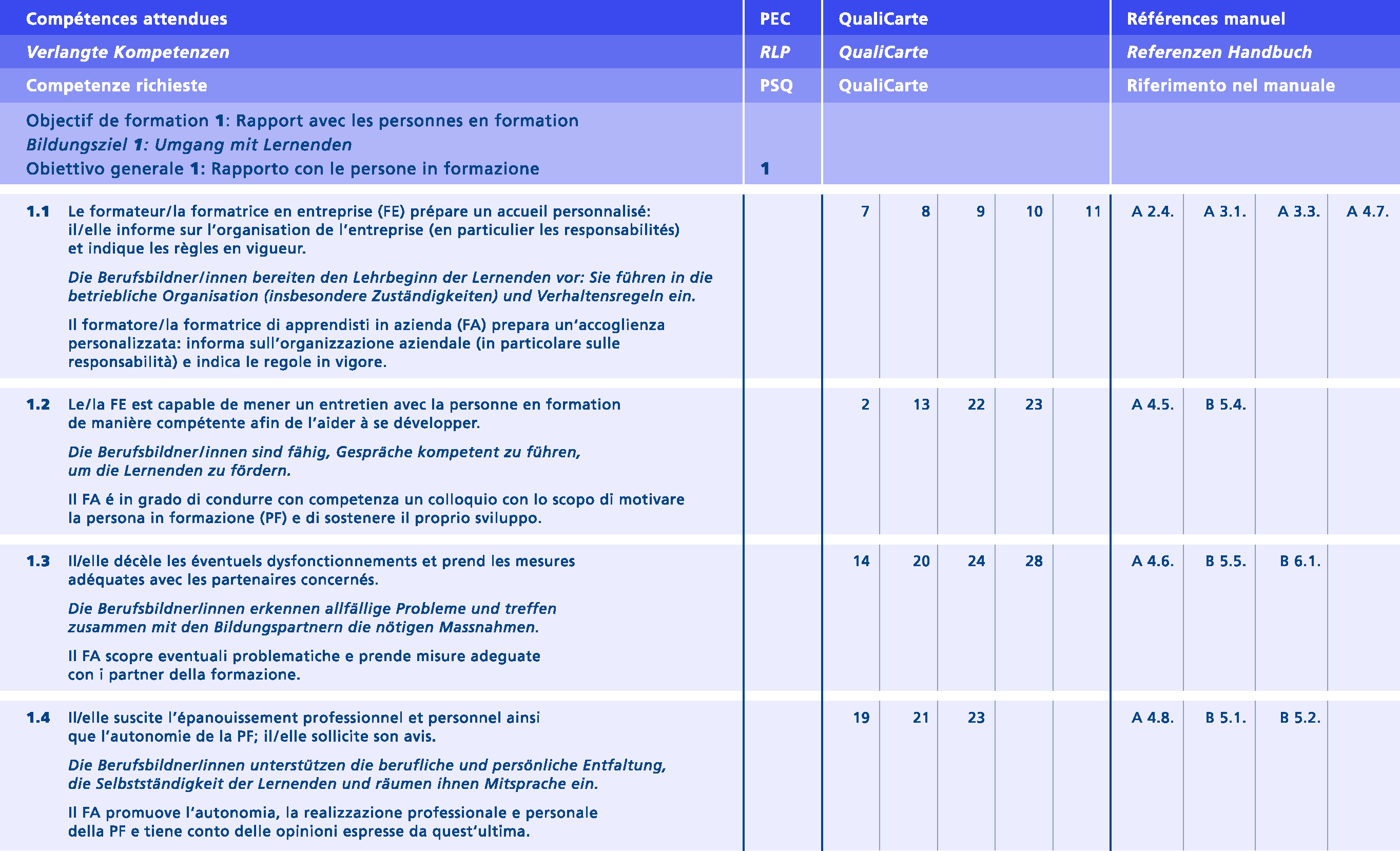 10
Der Lehrplan für den 40-stündigen Kurs
Berurfsbildner/innen in Lehrbetrieben (2/4)
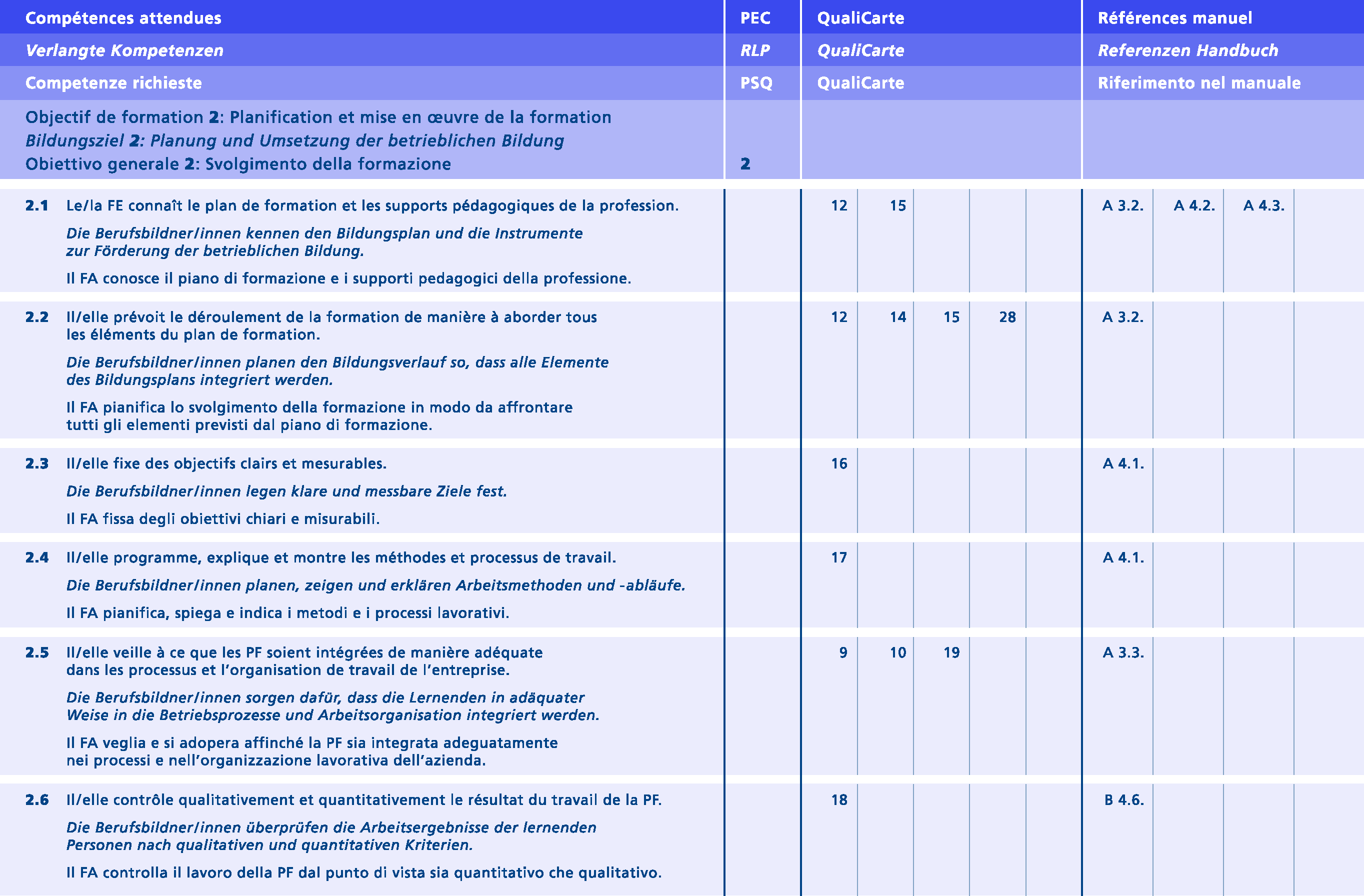 11
Der Lehrplan für den 40-stündigen Kurs
Berurfsbildner/innen in Lehrbetrieben (3/4)
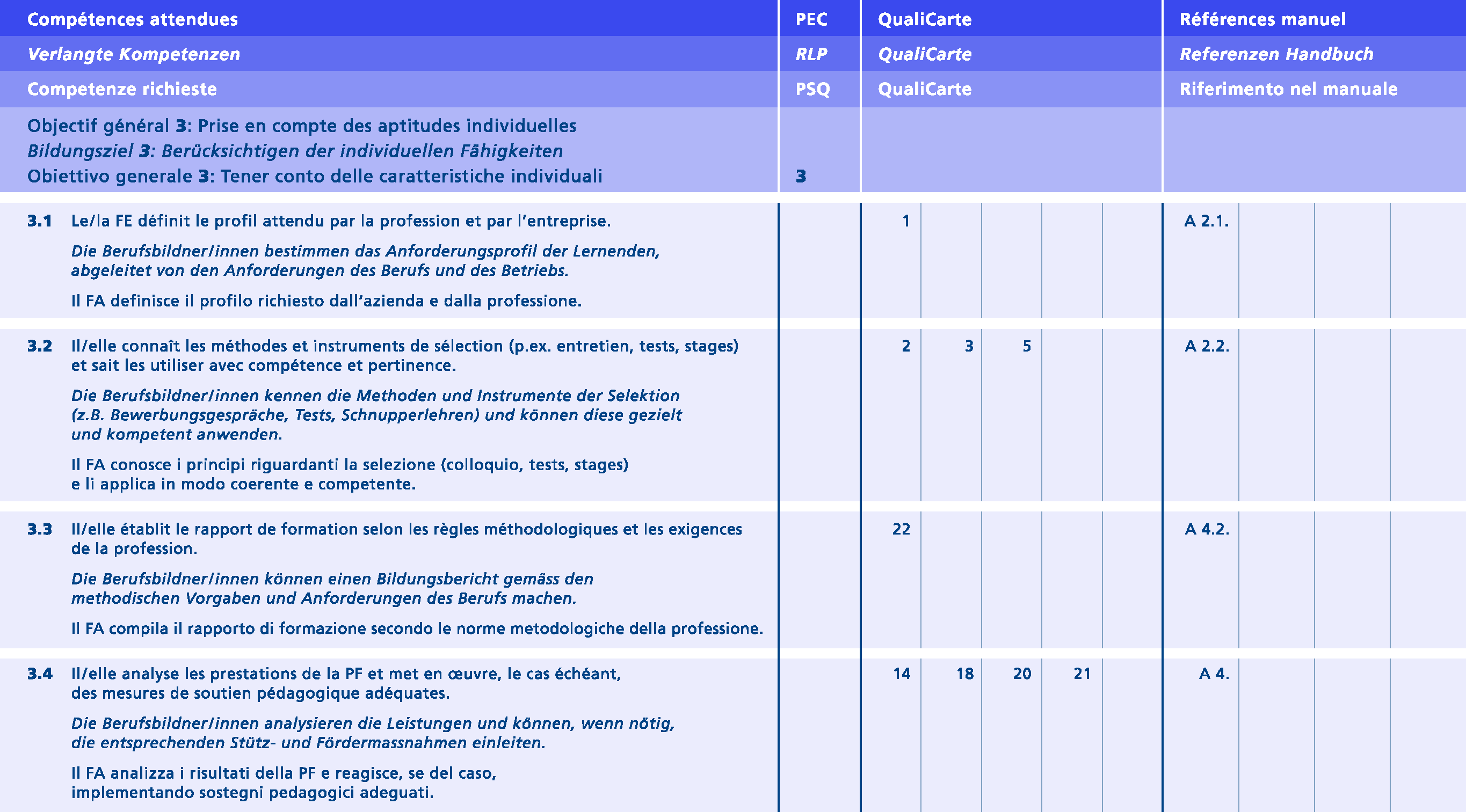 12
Der Lehrplan für den 40-stündigen Kurs
Berurfsbildner/innen in Lehrbetrieben (4/4)
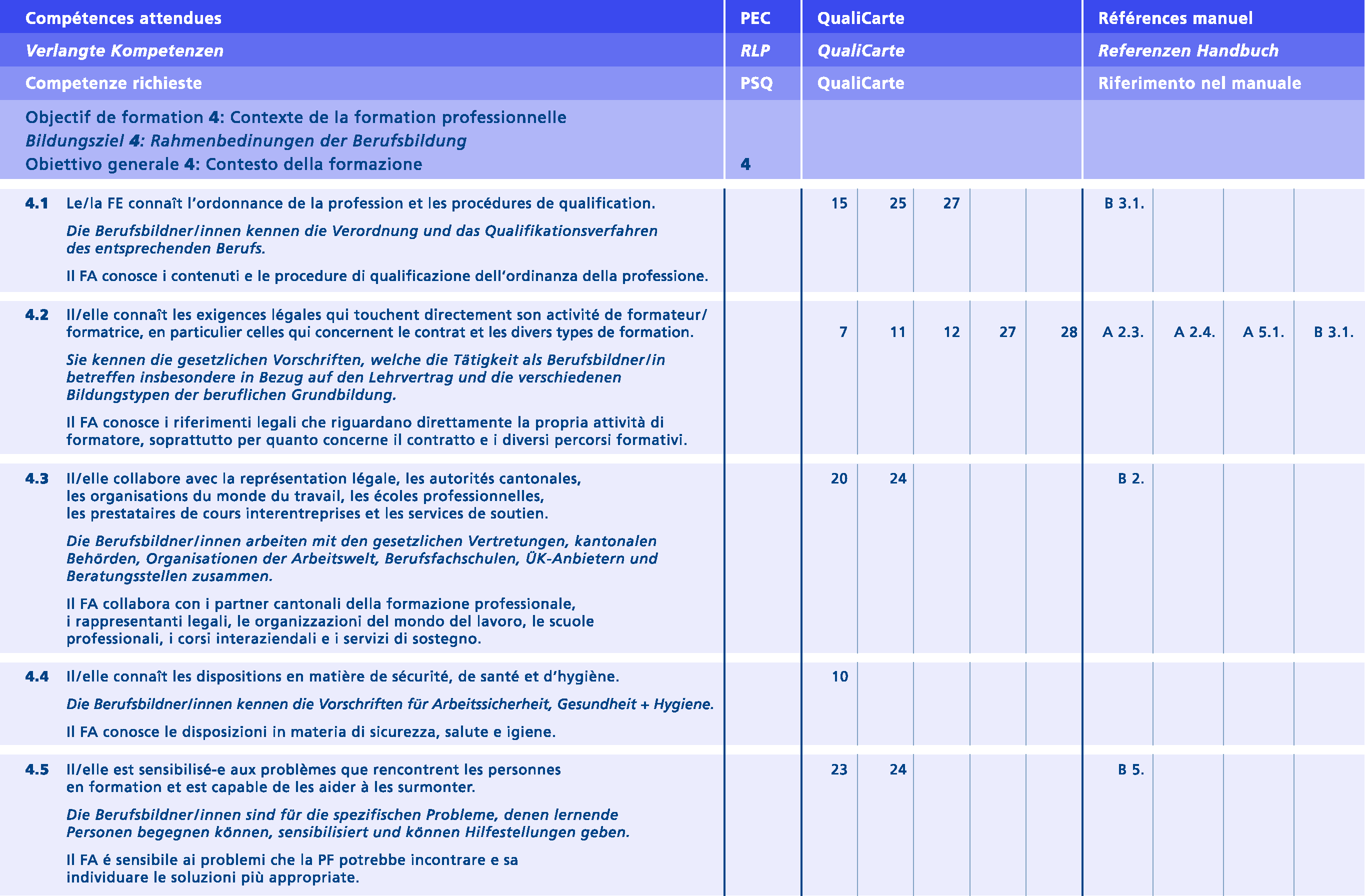 13
Die Berufsbildner/innen in überbetrieblichen Kursen und Lehrwerkstätten
BBV Art. 45
Hauptberufliche Tätigkeit
Zwei Jahre berufliche
Praxis
Berufspädagogische
Bildung von
600 Lernstunden
Abschluss höhere
Berufsbildung
Nebenberufliche Tätigkeit
Abschluss höhere
Berufsbildung
Zwei Jahre berufliche
Praxis
Berufspädagogische
Bildung von
300 Lernstunden
14
Berufsbildner/innen an Berufsfachschulen
Lehrpersonen für den berufskundlichen Unterricht im Hauptberuf
Studium
Unterricht
Lehrberufliche 
Voraussetzungen
Fachliche Voraussetzungen
Berufspädagogische Bildung 
(1800 Lernstunden)
Berufsfachschulen
aller Bereiche
Abschluss höhere Berufsbildung
Berufsmaturität
Berufliche Erfahrung
Unterrichtspraxis
Methodik- und Didaktikmodule
Berufsprüfung
Höhere Fachprüfung
Abschluss höhere Fachschule HF
Hochschulabschluss FH / Universität / EHT
Unterrichtspraxis
16
Lehrpersonen für den berufskundlichen Unterricht im Nebenberuf
Studium
Unterricht
Lehrberufliche 
Voraussetzungen
Fachliche Voraussetzungen
Berufspädagogische Bildung 
(300 Lernstunden)
Berufsfachschulen
aller Bereiche
Abschluss höhere Berufsbildung
Berufliche Erfahrung
Unterrichtspraxis
Methodik- und Didaktikmodule
Berufsprüfung
Höhere Fachprüfung
Abschluss höhere Fachschule HF
Hochschulabschluss FH / Universität / EHT
Unterrichtspraxis
17
Lehrpersonen für den Unterricht in IKA im Hauptberuf
Teil des berufskundlichen Unterrichts in der kaufmännischen Grundbildung
Studium
Unterricht
Lehrberufliche 
Voraussetzungen
Fachliche Voraussetzungen
Abschluss höhere Berufsbildung
Berufsmaturität
Berufsfachschulen der kaufmännischen Grundbildung
Berufspädagogische Bildung 
(1800 Lernstunden)
Berufliche Erfahrung
Unterrichtspraxis
Methodik- und Didaktikmodule
Berufsprüfung
Höhere Fachprüfung
Abschluss höhere Fachschule HF
Hochschulabschluss FH / Universität / EHT
Unterrichtspraxis
18
Lehrpersonen für den Unterricht in IKA im Nebenberuf
Teil des berufskundlichen Unterrichts in der kaufmännischen Grundbildung
Studium
Unterricht
Lehrberufliche 
Voraussetzungen
Fachliche Voraussetzungen
Berufsfachschulen der kaufmännischen Grundbildung
Abschluss höhere Berufsbildung
Berufspädagogische Bildung 
(300 Lernstunden)
Berufliche Erfahrung
Unterrichtspraxis
Methodik- und Didaktikmodule
Berufsprüfung
Höhere Fachprüfung
Abschluss höhere Fachschule HF
Hochschulabschluss FH / Universität / EHT
Unterrichtspraxis
19
Lehrpersonen für den allgemeinbildenden Unterricht
Studium
Unterricht
Lehrberufliche 
Voraussetzungen
Fachliche Voraussetzungen
Berufsfachschulen
aller Bereiche
Lehrbefähigung für die obligatorische Schule
Berufspädagogische Bildung 
(1800 Lernstunden)
Berufliche Erfahrung
Unterrichtspraxis
Methodik- und Didaktikmodule
Hochschulabschluss
Unterrichtspraxis
20
Lehrpersonen für W & G im Haupberuf
Teil der integrierten Allgemeinbildung, kaufmännischen Grundbildung und Detailhandel
Studium
Unterricht
Lehrberufliche 
Voraussetzungen
Fachliche Voraussetzungen
Berufsfachschulen der kaufmännischen Grundbildung und Detailhandel
Hochschulabschluss in Wirtschaft oder Recht und Zusatzausbildung im jeweils anderen Bereich
Lehrbefähigung für die obligatorische Schule
Berufspädagogische Bildung 
(1800 Lernstunden)
Berufliche Erfahrung
Unterrichtspraxis
Methodik- und Didaktikmodule
Unterrichtspraxis
21
Lehrpersonen für Fächer in der Berufsmaturität
Studium
Unterricht
Lehrberufliche 
Voraussetzungen
Fachliche Voraussetzungen
Berufspädagogische Bildung
(1800 Lernstunden)

Mit gymnasialer Befähigung 
(300 Lernstunden)
Unterricht an Berufsfachschulen aller Bereiche (KV, Gesundheit, Soziales, Kunst, Landwirtschaft, GIB)
Berufliche Erfahrung
Unterrichtspraxis
Abschluss universitäre Hochschule oder Fachhochschule
Unterricht an Berufsmaturitäts-schulen
22
Lehrpersonen für Sport in der beruflichen Grundbildung
Studium
Unterricht
Lehrberufliche 
Voraussetzungen
Fachliche Voraussetzungen
Berufspädagogische Bildung
(1800 Lernstunden)

Mit Lehrbefähigung für die obligatorische Schule
(300 Lernstunden)
Berufsfachschulen
Lehrbefähigung für die obligatorische Schule
Berufliche Erfahrung
von mindestens 6 Monaten
Unterrichtspraxis
Methodik- und Didaktikmodule
Hochschulabschluss
Unterrichtspraxis
23
Berufsbildner/innen an höheren Fachschulen
Lehrpersonen an höheren Fachschulen im Hauptberuf
Studium
Unterricht
Lehrberufliche 
Voraussetzungen
Fachliche Voraussetzungen
Höhere Fachschulen
Höhere Fachschulen
Abschluss höhere Berufsbildung
Berufsmaturität
Berufspädagogische Bildung 
(1800 Lernstunden)
Berufliche Erfahrung
Unterrichtspraxis
Methodik- und Didaktikmodule
Oder eine gleichwertige Qualifikation
Berufsmaturitäts-schulen
Unterrichtspraxis
25
Lehrpersonen an höheren Fachschulen im Nebenberuf
Studium
Unterricht
Lehrberufliche 
Voraussetzungen
Fachliche Voraussetzungen
Höhere Fachschulen
Abschluss höhere Berufsbildung
Berufspädagogische Bildung 
(300 Lernstunden)
Berufliche Erfahrung
Unterrichtspraxis
Methodik- und Didaktikmodule
Hochschulabschluss oder gleichwertige Qualifikation
26